122 GHz Experiments and Construction
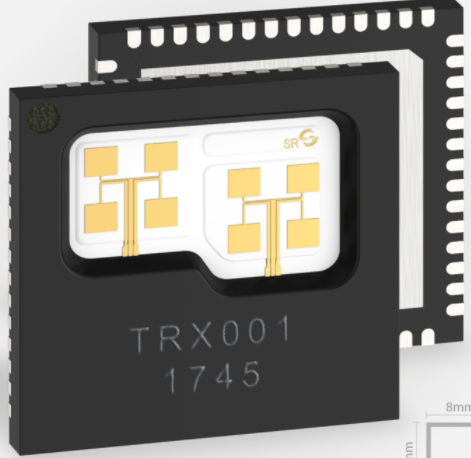 Doug Millar K6JEY
Tony Long KC6QHP
It Started in Australia
After years of difficult to get or expensive parts and no one to talk to-
VK3CV Tim Tuck, develops a board based on a Silicon Radar chip for 122GHz that promises simple operation on 122GHz. 
Antenna was the problem.  They developed a combiner that made a single horn or chaparral  feed possible and that made the project possible. 
All that is left is to do DC wiring and drill holes. 
Meanwhile a group in the Bay Area has been working on a similar project- but that is a different story. 
The Silicon Radar chip is good for 0.5mw output and 10db NF.
The Board  Block Diagram
All you need is- 
  Jacks for  
    microphone
    DC input
    144mhz output 
Switches for-
    Mode
   Off/on
   TX/PTT
Indicator lights
GPS is not needed. 
 (Disable the ptt on the HT)
The BoardFirst Run
Feeds-
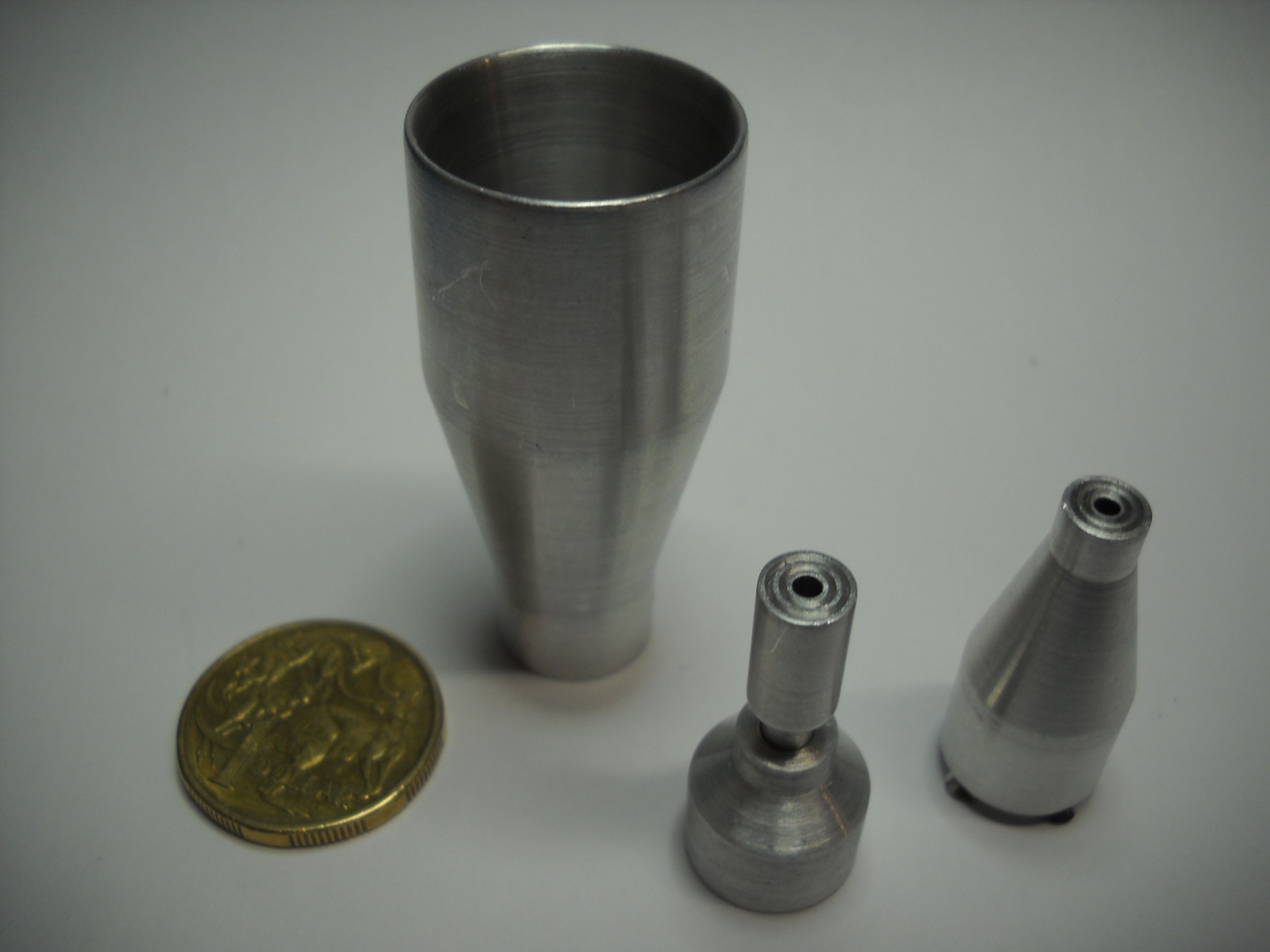 Horn with combiner
Chaparral feed with combiner
WR8 adapter with combiner
Levels of Complexity
Basic Level-
Start simple and build more as you get better. 
 Full Duplex, 
 IF radio is an FM receiver on 2 meters  (Baofeng works fine)
 Horn antenna for 20db gain.
Easy to use, pointing and tuning  are easy
More than 3 miles is difficult
Intermediate Level-
Horn plus lens antenna, 10db more gain.
Use an OCXO for CW, and multimode 2m receiver.  (I use an Alinco
 DJ X11 wideband receiver.)
Pointing needs a riflescope to help. Pointing begins to be challenging. 
Stability and frequency accuracy  good for CW.  
Think 2ft dish on 10GHz. 
Start to see variable effects of propagation.
Advanced level-
Dish antenna-
10db better than lens. 
Pointing becomes more challenging 
More problems with propagation vs distance.
Future Improvements
The Third run of boards will be dual frequency 122/134GHz.  Date?
Many people doubled their order for the second run, so boards are available. 
The instructions to make the radio are pretty complete
But make sure you can solder well around surface mount components. 
A series of building sessions at CGR’s lab might be a good idea. 
A good location that is local, is from Oilwell park on Signal Hill down to LGB airport and other spots. 
 Who would have ever thought the hot tip in ham radio would be 122GHz?
122 GHz is the Hot Homebrew Band
Once you have the board, some switches and plugs, the rest is up to you and your needs and creativity
Crude Beginnings
Basically a good idea.  But-
What didn’t work-
    GPS not necessary
    Zero power finder not enough
    Switches on the front moved to 
    Back.
  New main board with better 
    mic circuit. (Huge improvement)      
  Using a Linhof  tripod.
More Rigs
N6NB’s  version. 
   Internal microphone
   Headset.
   Baofeng HT.
  Felt like a Gunn diode
      rig. 
   No tripod
   But it worked!
   2.5 miles with good 
       Signals!
Optimized version
Testing-
 With hp11970Q mixer in 
  front of the horn
Second run board
Custom box
 Flush mount horn
 Scope well mounted. 
Cool looking.
Better Analyzer Picture
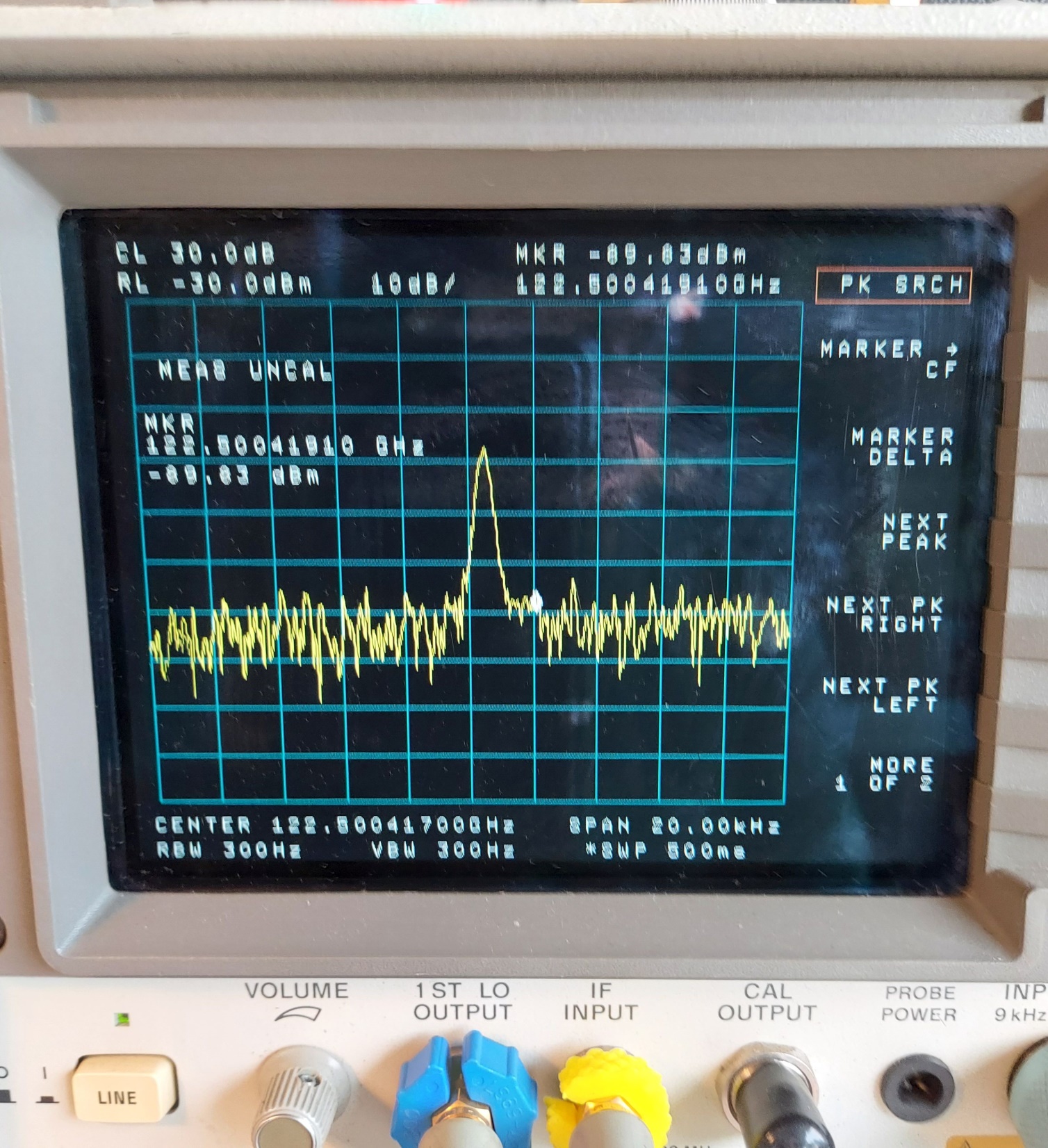 HP8563AC tuned to 
122,500.417000MHz
GPS locked. 
Phase noise is better than the
Picture.
Using a 50GHz mixer
HP8563A’s are about $1500
Helen with Tony’s first run- Optimized basic radio
Solid  Linhof tripod
Baofeng UV6r HT
Rifle scope
External Mic
Bienno battery on
   the ground
Horn just peeks out of the box
Easily does 4 miles. 
  PTT modified so the HT will 
never transmit.
Next-  Intermediate Level Details- With Tony Long
An Improved 122 Ghz Radio Chassis
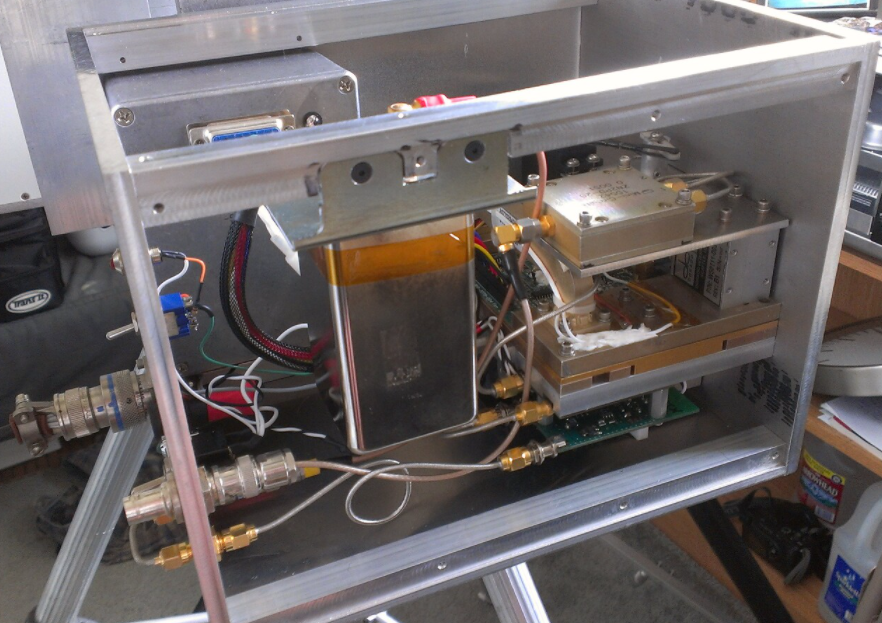 Things I like in microwave radio chassis:
Modular design
Clean wiring
Flexible mounting options
Durable
Field serviceable 

Ten Years ago my radios:
Had lots of machined aluminum
Took months to build

Since then, 3D printing, laser engraving, and better parts have become more readily available.

Now my radios feature:
Aluminum structural extrusions
Lots of custom 3D printed pieces
Take days to build
Can share the designs with others
2012
24 Ghz radio
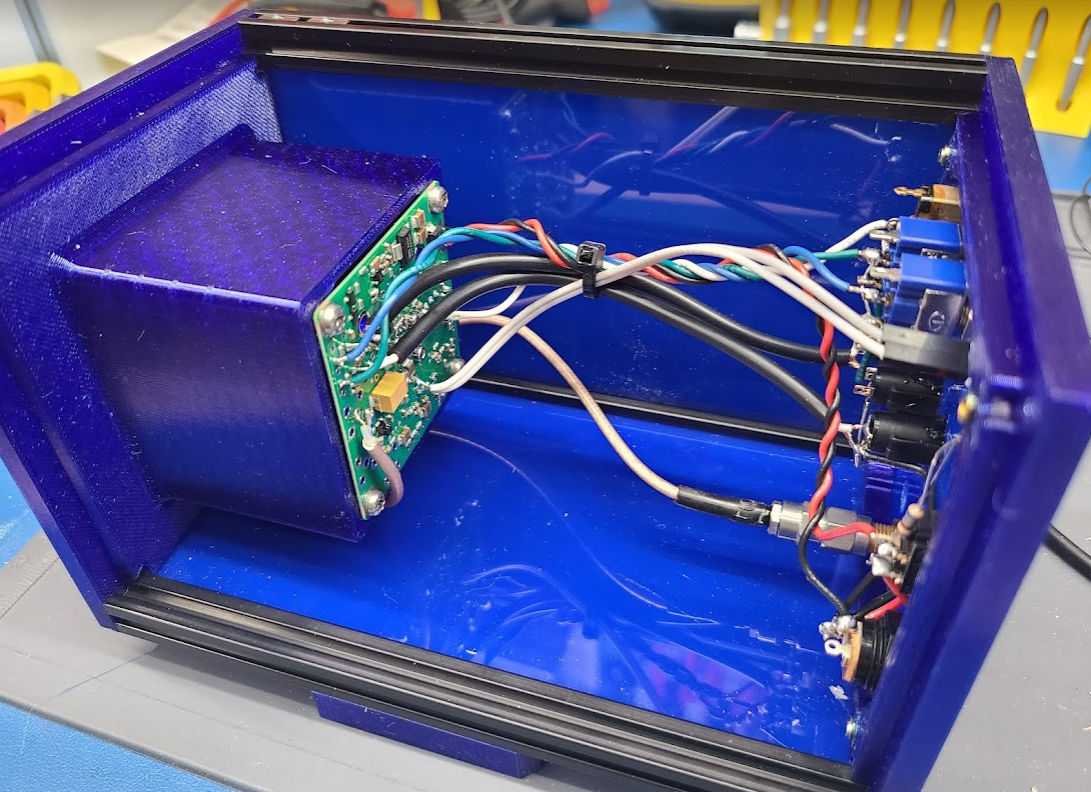 2021
122 Ghz radio
Pros and Cons of Plastic
Untreated plastic offers no shielding
Plastic is light!
Break something?  Print a new one for pennies and zero labor time.
Some plastics don’t hold tolerances well over time
Consumer 3D printing still not good enough for high performance waveguide > 5 GHz or so, plating still not widespread.
CAD – steep learning curve, none of it is very good software, most of it is very expensive, especially anything decent.
Laser cutting/engraving is simply incredible for front panels
3D printers are cheaper than a milling machine and constantly improving.
Front Panel Example
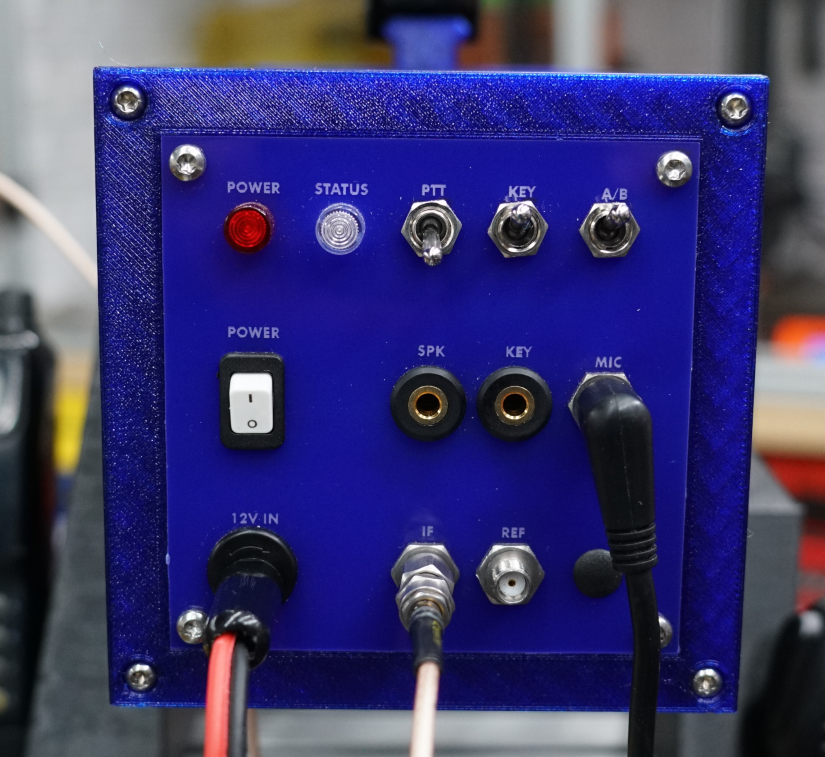 This front panel took ~20 minutes to design, 5 minutes to fabricate.

Labels are laser engraved, holes are laser cut, all in the same machine, in one job.

Sadly a decent consumer laser is ~$5,000+

You can order laser cut pieces online…
Metal panels
This panel is made from 6061 Aluminum
This front panel was cut on a waterjet.
Can also cut carbon fiber, or basically anything.
Cheapest machine is ~$25k
But you can get this service online too!
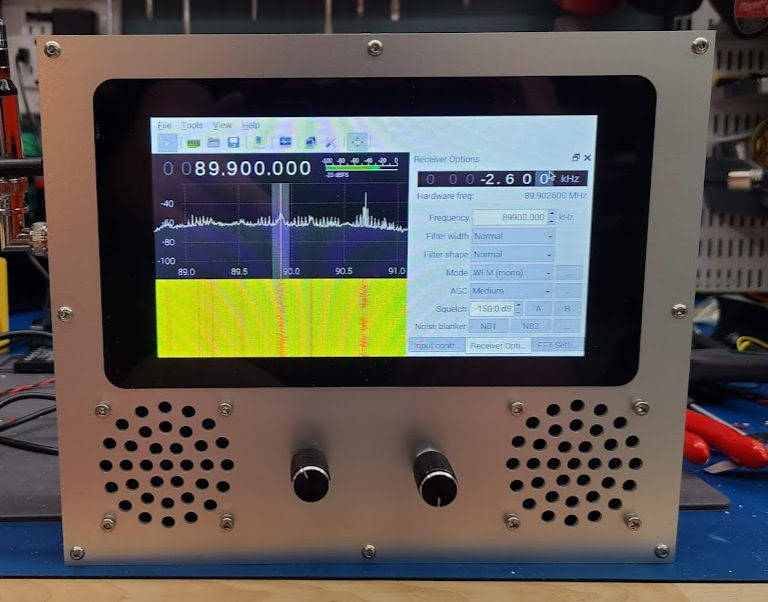 I use Fusion 360
Free for personal use
Some annoying limitations (cannot export 2D geometry unless you pay)
Has CAM
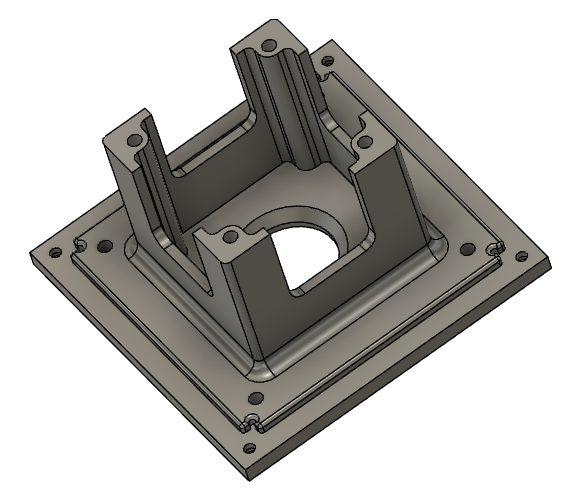 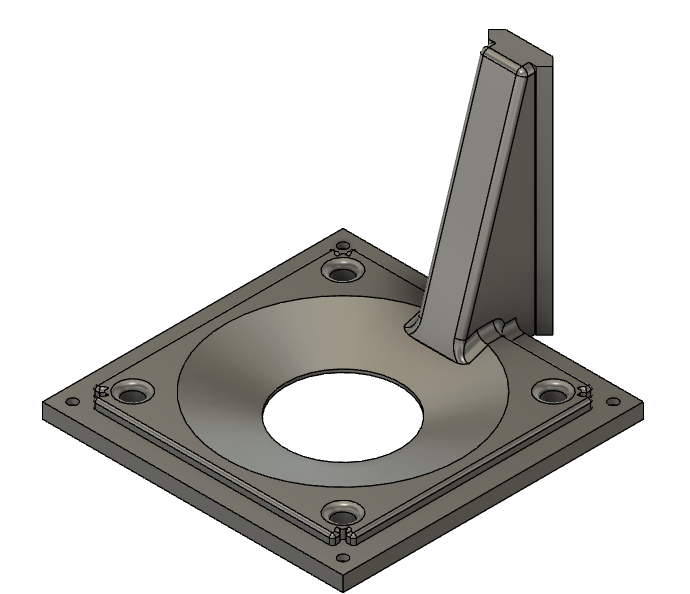 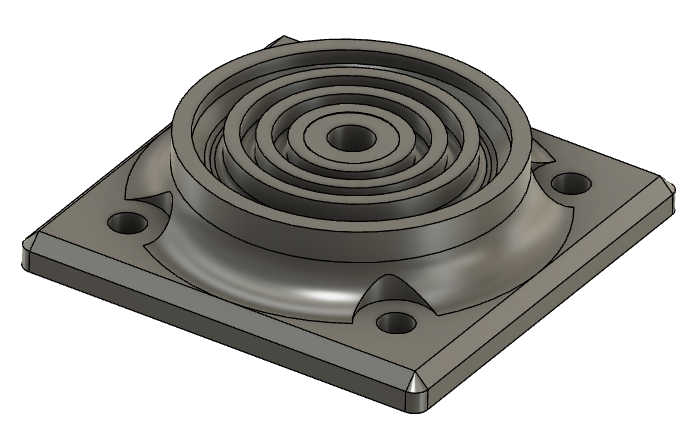 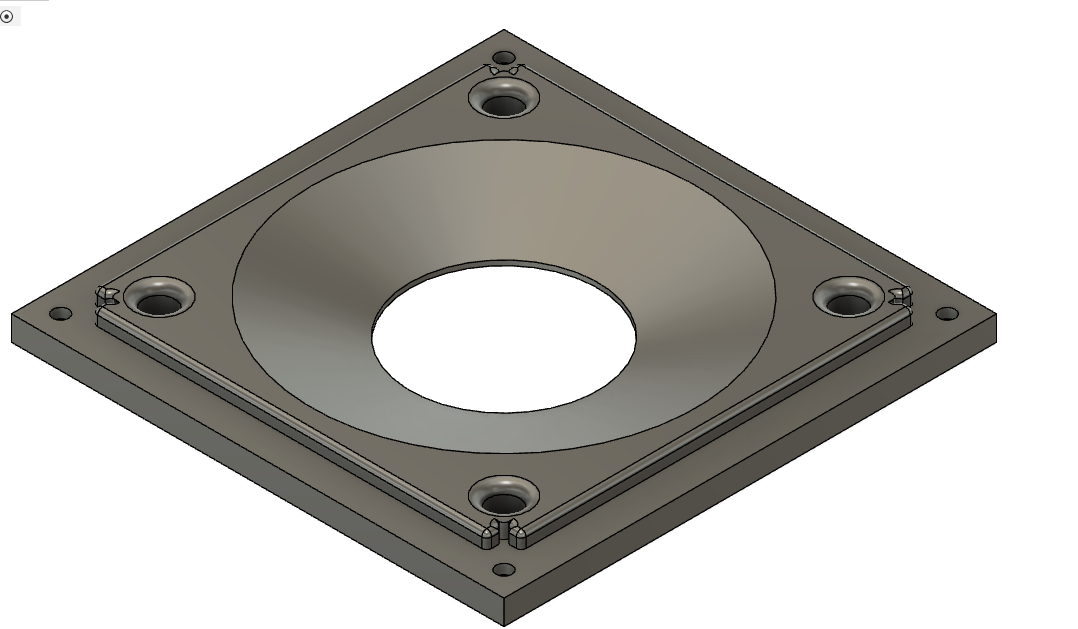 3D Printing at KC6QHP
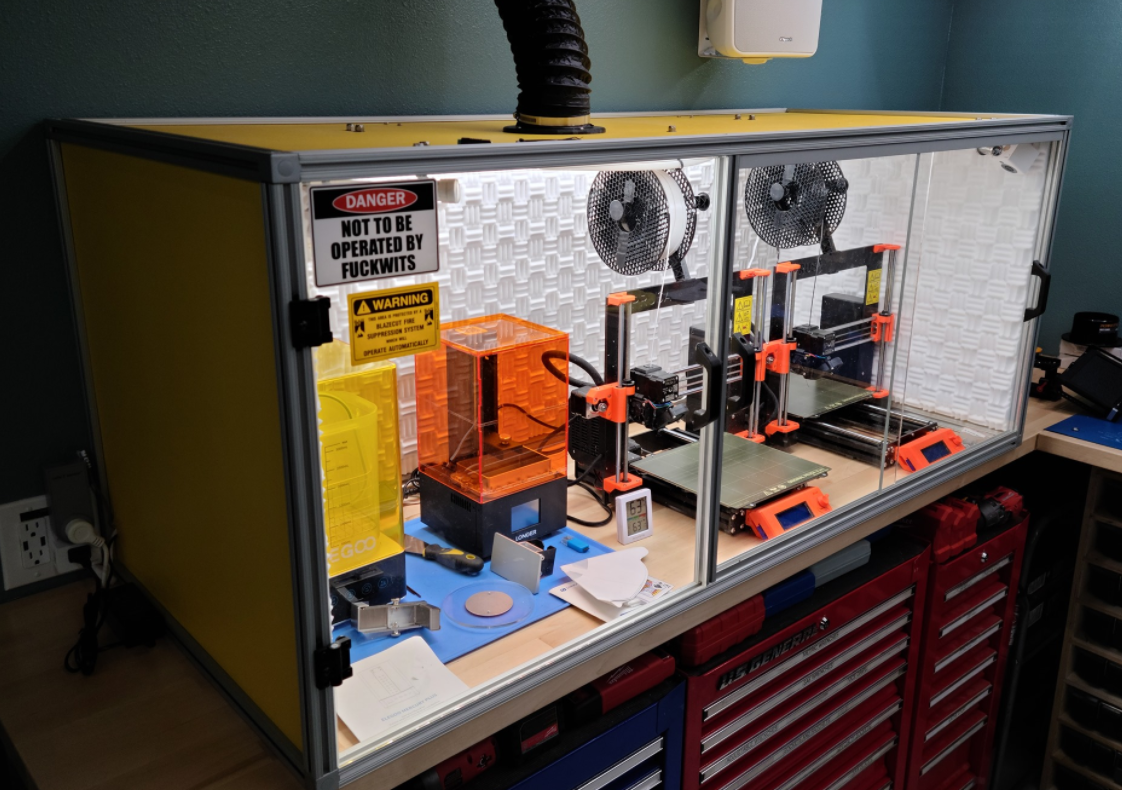 2x Prusa i3 Mk3s+ FDM printers
1x Longer Orange 10 resin printer
Acoustically insulated, fire resistant enclosure with fume extraction and automatic fire suppression
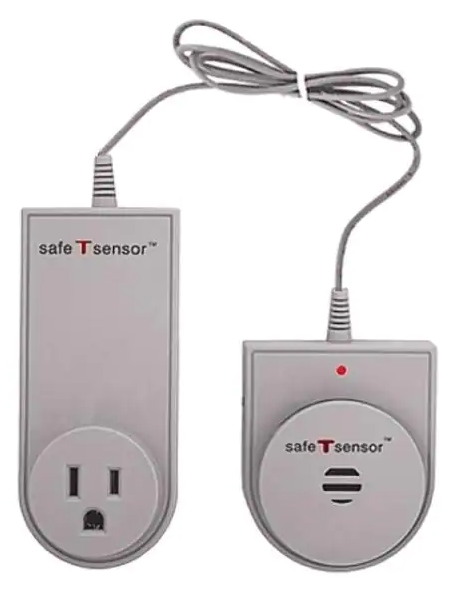 Safe-T-Sensor: Cooking Fire Solution for Microwave Ovens
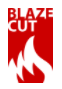 Blaze Cut automatic fire extinguisher
Antenna calibration fixture
Makerbeam aluminum extrusion used again, this time the XL size (15mmx15mm)
Threaded adjuster allows 1 inch of travel
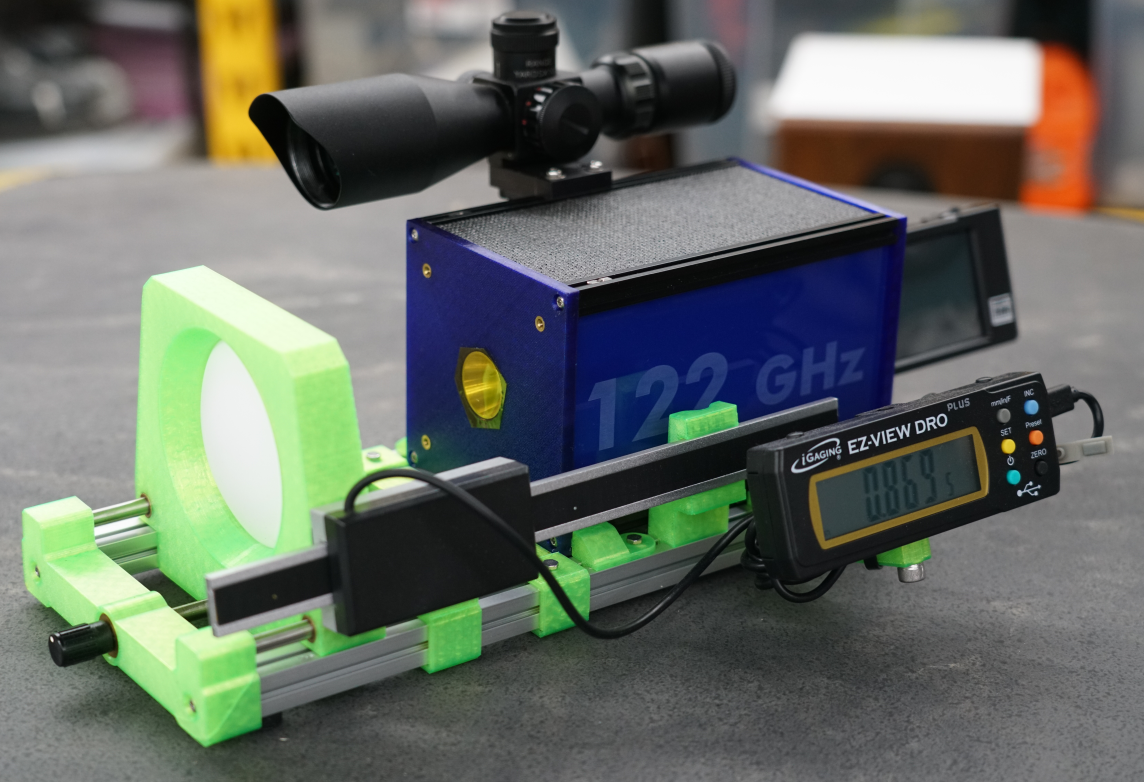 Completed Radio on 3D Printed Gimbal
Lens can be removed if desired.
Still finishing the worm gear drive for elevation adjustment
Azimuth adjustment is an inexpensive but very smooth pan head (and has printed graduations).
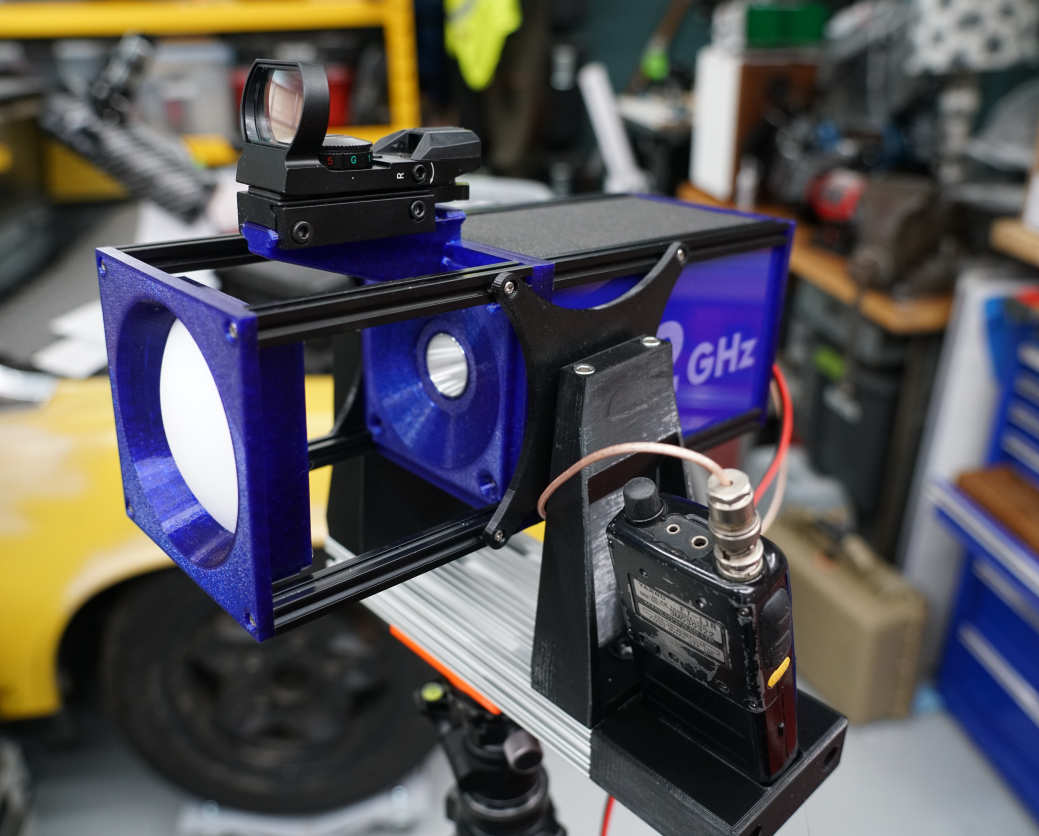 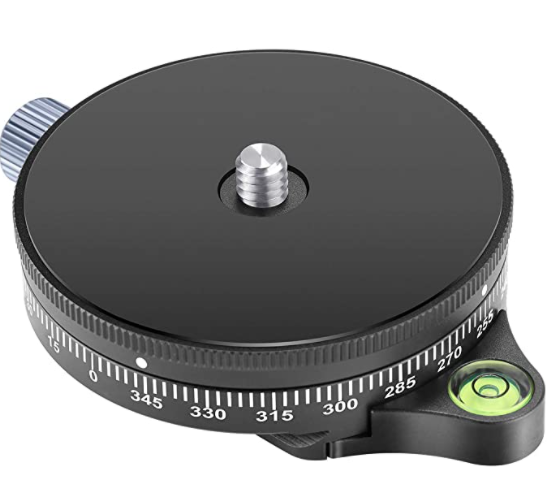 Demo Time
Show off the live demo from the back yard/ garage at KC6QHP QTH